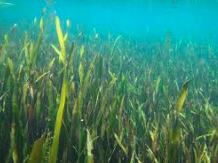 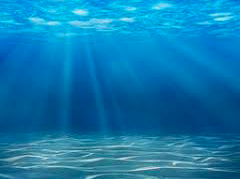 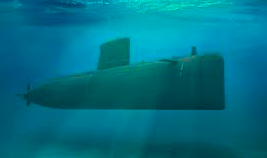 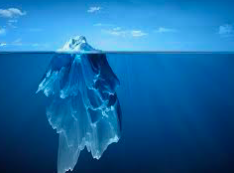 This is the closest I have come to feeling submerged
Lockdown by Simon Armitage

And I couldn’t escape the waking dreamof infected fleas
Weekly Webinar 4
Literature focus
 7th May 2020
GCSE (9-1)English
Agenda
Check-in
Update/feedback
Online resources
Literature ideas and resources of the week
Tea break – time to discuss, share and energise

Preview of new resources.
Feedback
This week:
Literature
Poetry focus
Some shared resources from you
Next week:
Language
Shout out for help from you:
More resources to be shared please!
Check-in
What is your biggest issue when teaching poetry in the classroom?



How have you approached teaching poetry remotely?
GCSE (9-1)English
Online resources
Teachit freebies
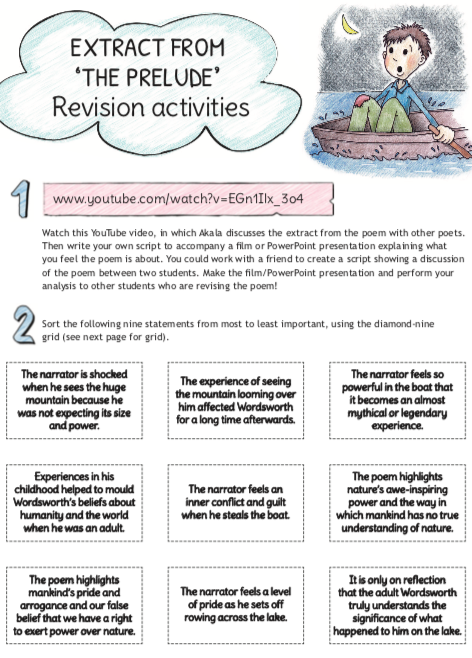 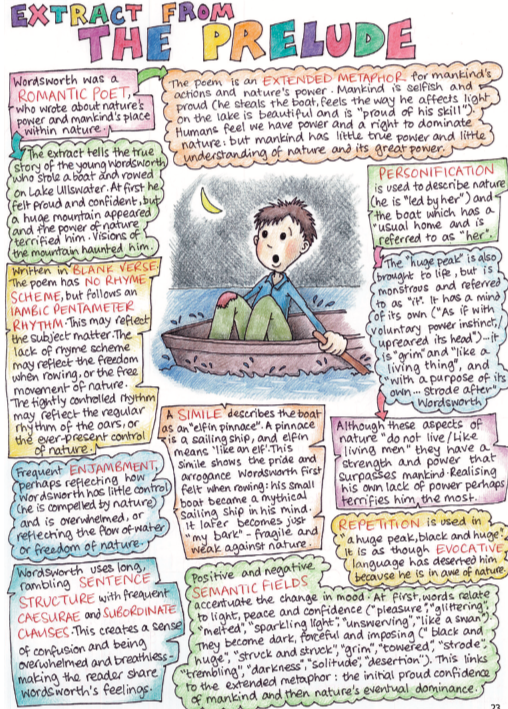 Teachit cruncher
after again air bamboo bedspreads boundary brimming brought came camel cattle cloth cloud cock-eyed coins couldn’t courtship cranes creeks dark dice dream dreamt earthly either elephants embroidered emmott escape exiled eyam fan-tailed fleas flower followed forests glistening hearth hedges hieroglyphs holes hypnotically infected journey like line long longer lost lotus lovers map meadows mind necessarily necklaces olde painted passing peacocks peaks plagued ponderous purging quarantine rain rare river rowland see-through sending side six slept slow snow-hatted so soggy sorry spanned star-crossed stone story streams syddall tailor’s thimbles till time times torre tracks trails un-see vinegar waking warp waterfalls weft wide-winged wife wine word wordless yaksha ye
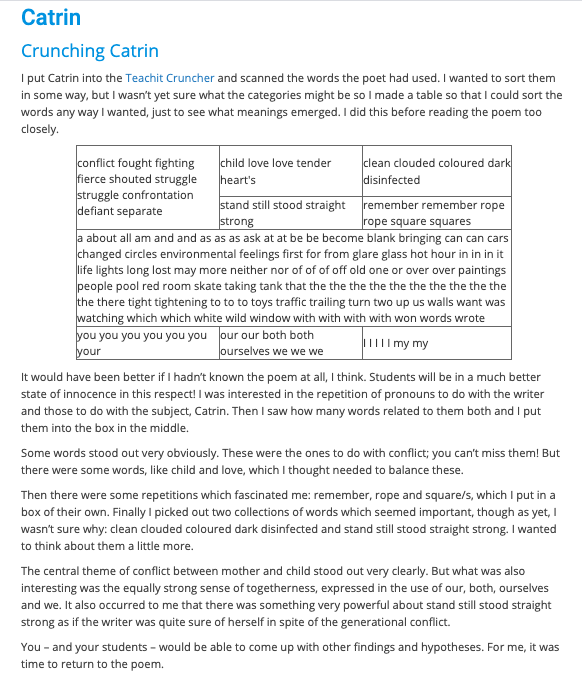 Teachit cruncher
Poetry resources
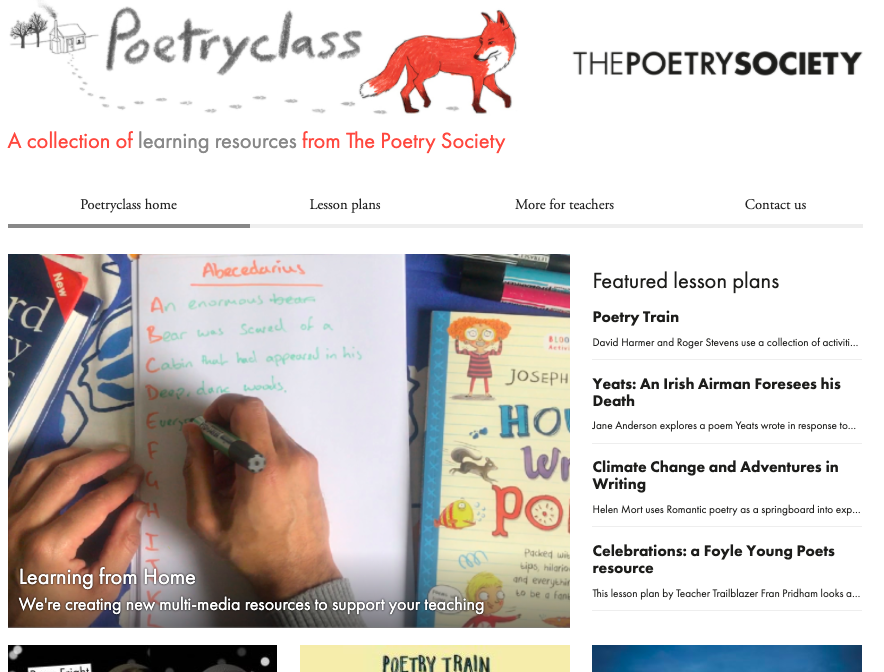 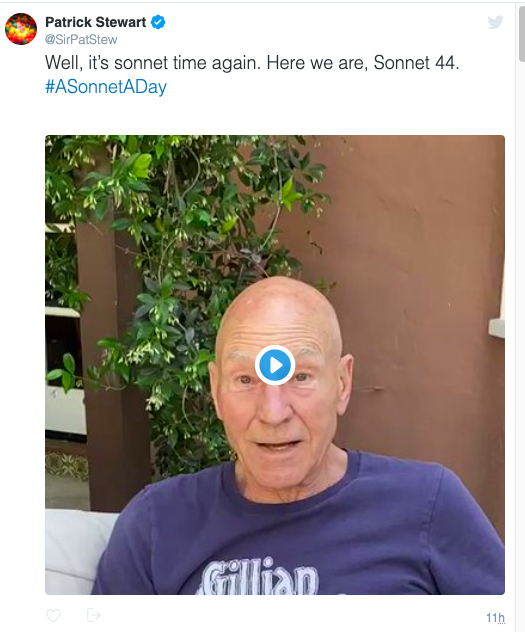 https://www.youtube.com/watch?v=cMXfrpukaIU
GCSE (9-1)English
Literature ideas and resources of the week
Poetry SPAG
A seemingly free and real sounding speach style is used by browning.  This could reflect the duke, who’s character apears in many ways to be polite and amiable, for instance in the request ‘wilt ____ please ___?’   Yet this style does not completly hide his dominnering and controling personality as its evident early in the poem when...
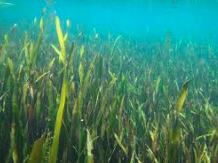 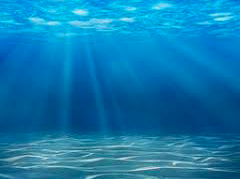 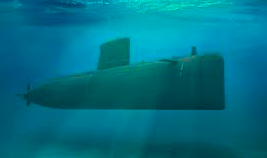 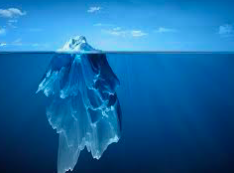 This is the closest I have come to feeling submerged
How? has he chosen to tell us...
What? might the poet be telling us...
This is the closest I have come to feeling submerged
Why? has he chosen those methods, why has he chosen to tell us this...
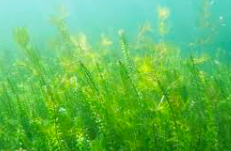 My crown sinks among the weeds
This is the closest I have come to feeling submerged
What’s in the Middle?
My crown sinks among the weeds
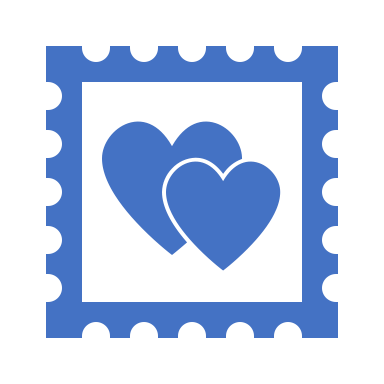 Oh those lips that Love designed for kissingAre of such beauty and so soft to kiss.Yet Cupid’s arrow fired but keeps missingOur paths seldom cross and do often miss.I sometimes do view you dear from afar, From my seat in the town square I see thee.I pray you keep the door to your heart ajarFor Cupid’s arrow to fly straight from me.But I see you with another bright flameStrolling through the town, your sweet heart’s delight.I have yet to know my heart rival’s nameTo challenge him to a duel, a lovers’ fight.Yet to hate him is wrong, I must succumbAnd wait for love to die, and hearts to numb.
Unrequited loveFind three things
Speed dating –

3 things to talk about
This the closest I have come 
to feeling submerged.  My crown
glitters wetly in the bathe of sunlight.
Koi fish suck kisses at my neck,
at the nook of my arms, behind
my knees, at the blue stems where
my blood whispers your name
in ultrasound.  The deep music
of ocean, the company of algae,
cannot cover the chorus of need 
that swishes and thrashes and bleeds.
I stare out, through the surface
of the water, to see if you see me
here amongst the reeds.  You smile,
but only to admire your reflection.
My crown sinks among the weeds.
Oh those lips that Love designed for kissingAre of such beauty and so soft to kiss.Yet Cupid’s arrow fired but keeps missingOur paths seldom cross and do often miss.I sometimes do view you dear from afar, From my seat in the town square I see thee.I pray you keep the door to your heart ajarFor Cupid’s arrow to fly straight from me.But I see you with another bright flameStrolling through the town, your sweet heart’s delight.I have yet to know my heart rival’s nameTo challenge him to a duel, a lovers’ fight.Yet to hate him is wrong, I must succumbAnd wait for love to die, and hearts to numb.
First meeting – what do they look like?
Poetry crunch
lips
beauty
arrow/missing
cross
afar
seat
pray
arrow
flame
strolling

rival’s
duel
succumb
numb
Oh those lips that Love designed for kissingAre of such beauty and so soft to kiss.Yet Cupid’s arrow fired but keeps missingOur paths seldom cross and do often miss.I sometimes do view you dear from afar, From my seat in the town square I see thee.I pray you keep the door to your heart ajarFor Cupid’s arrow to fly straight from me.But I see you with another bright flameStrolling through the town, your sweet heart’s delight.I have yet to know my heart rival’s nameTo challenge him to a duel, a lovers’ fight.Yet to hate him is wrong, I must succumbAnd wait for love to die, and hearts to numb.
Model Paragraph
Since early middle-age(say around forty)I've been writing about ageing,poems in many registers:fearful, enraged or acceptingas I moved through the decades.

Now that I'm really oldthere seems little left to say.Pointless to bewailthe decline, bodily and mental;undignified; boringnot to me only but everyone,

and ridiculous to celebratethe wisdom supposedly gainedsimply by staying alive.– Nevertheless, to have faiththat you'll be adored as an ancientmight make it all worthwhile.
Unseen poetry

How is age represented?

How much can you say about the shape of these poems?
The skin is wrinkled and speaks of age.I watch it change from year to following year 
As hurrying life turns yet another page,And feel it as it drops another gear. 

It’s not that bits have started to fall off, 
Though annual checks will monitor decline.Occasional wheeze is now a chronic cough.Leg muscles wither though the brain seems fine. 

The three score years and ten* are long-term past.And dreams of action close as I can get.  
The body has mislaid that key word ‘fast’.And ‘slow’ or ‘creeping’ are a better bet. 

It’s no good worrying at this lack of urgeFor life’s still sweet here resting on the verge.
When I am an old woman I shall wear purpleWith a red hat which doesn't go, and doesn't suit me.And I shall spend my pension on brandy and summer glovesAnd satin sandals, and say we've no money for butter.I shall sit down on the pavement when I'm tiredAnd gobble up samples in shops and press alarm bellsAnd run my stick along the public railingsAnd make up for the sobriety of my youth.I shall go out in my slippers in the rainAnd pick flowers in other people's gardensAnd learn to spit.You can wear terrible shirts and grow more fatAnd eat three pounds of sausages at a goOr only bread and pickle for a weekAnd hoard pens and pencils and beermats and things in boxes.But now we must have clothes that keep us dryAnd pay our rent and not swear in the streetAnd set a good example for the children.We must have friends to dinner and read the papers.But maybe I ought to practice a little now?So people who know me are not too shocked and surprisedWhen suddenly I am old, and start to wear purple.
Unseen
Poetry structure
Poetry structure
You want to write a poem to expose a powerful man who you feel is arrogant and domineering.  You also suspect he may have killed his wife.  Be careful – you want to show him to be self-serving, but he is smooth-talking and you need to reflect that.  Will you use:
a sonnet
a ballad
a dramatic monologue
free verse
Poetry structure
You want to write a poem about a poor naive young girl who is seduced by a rich and powerful lord.  When he tires of her, he callously casts her aside, leaving her pregnant and with nothing but shame. 
Will you use:
a sonnet
a ballad
a dramatic monologue
free verse
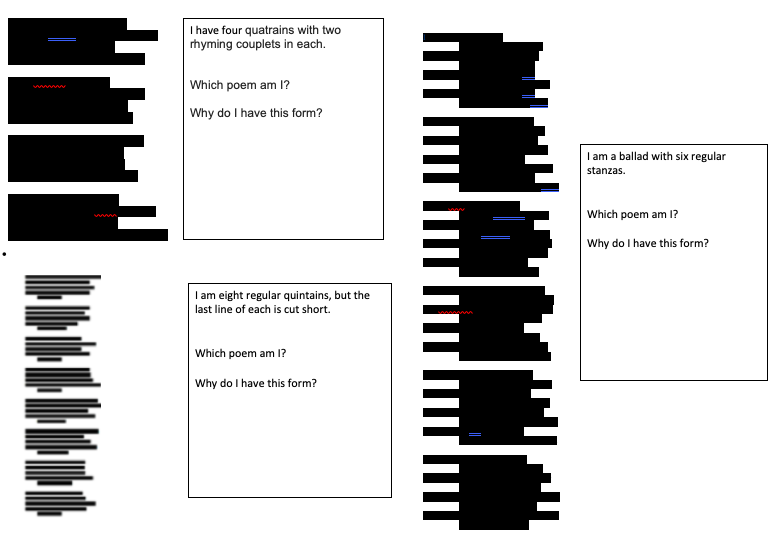 Poetry 
structure
Model paragraph activity
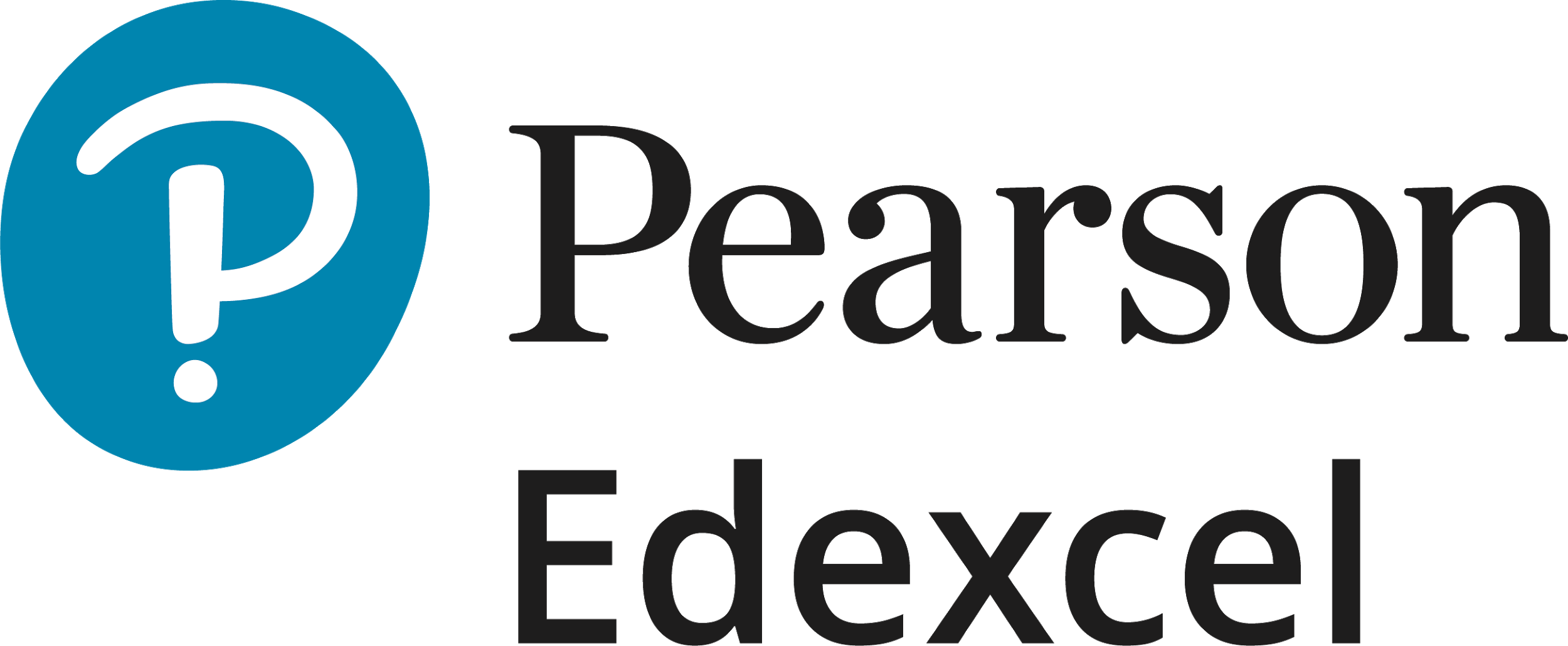 GCSE (9-1)English
Tea Break
Tea break
Your time to share ideas, inspire each other with great ideas or just say hello.
GCSE (9-1)English
Shared Resources
Thanks for sharing!
This week: 

Nicola Durr
Joanne Taylor
Jinder Bains
Saira Bloomfield 
Jo Tudor

  We will send all these resources out to you after this webinar.
Sent in by Nicola Durr
Text Analysis Table
Make a story
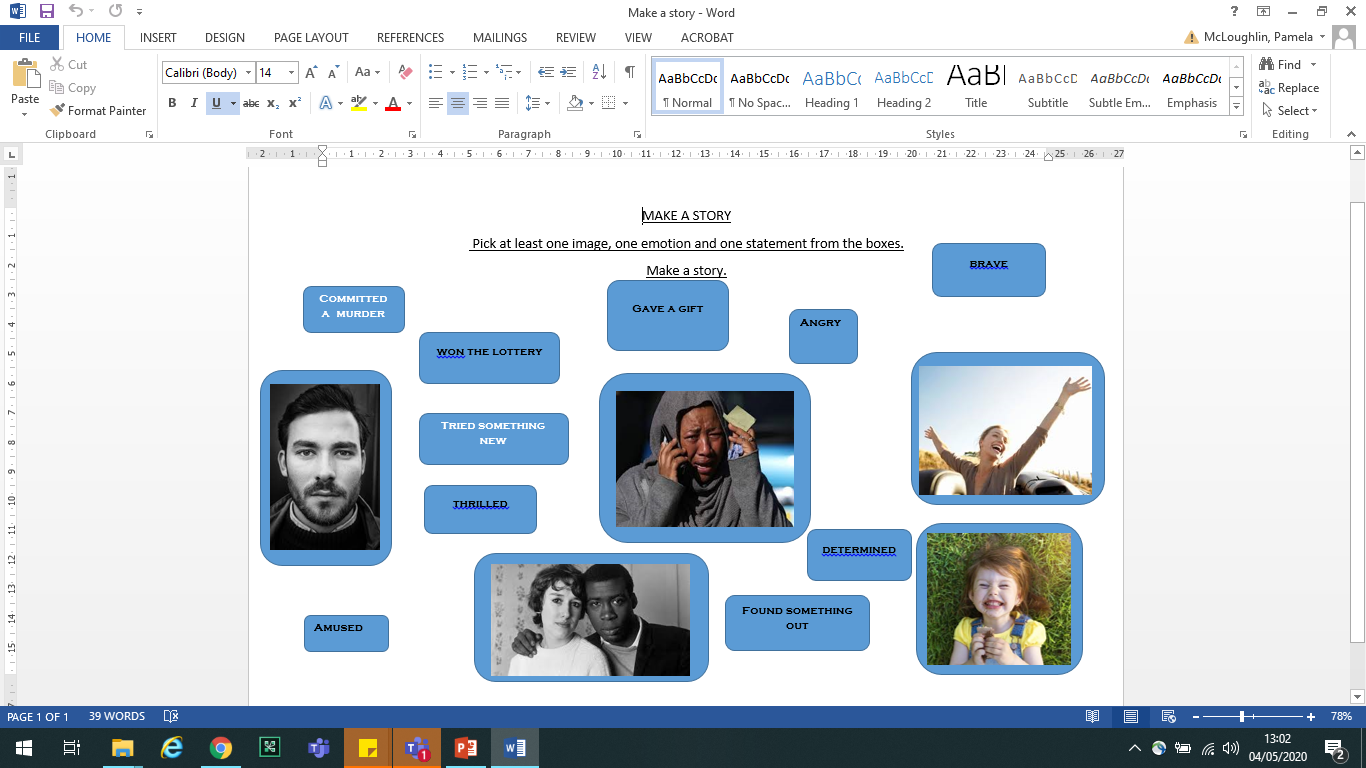 One of our previous webinar resources adapted by Jinder Bains
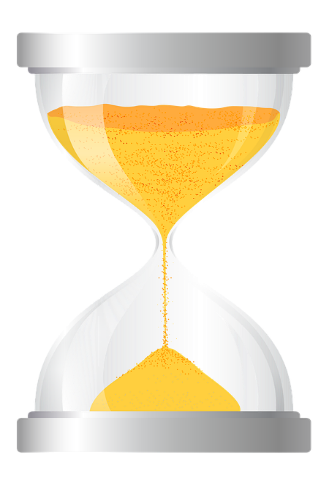 Summary
Summarise the extract in 3 sentences
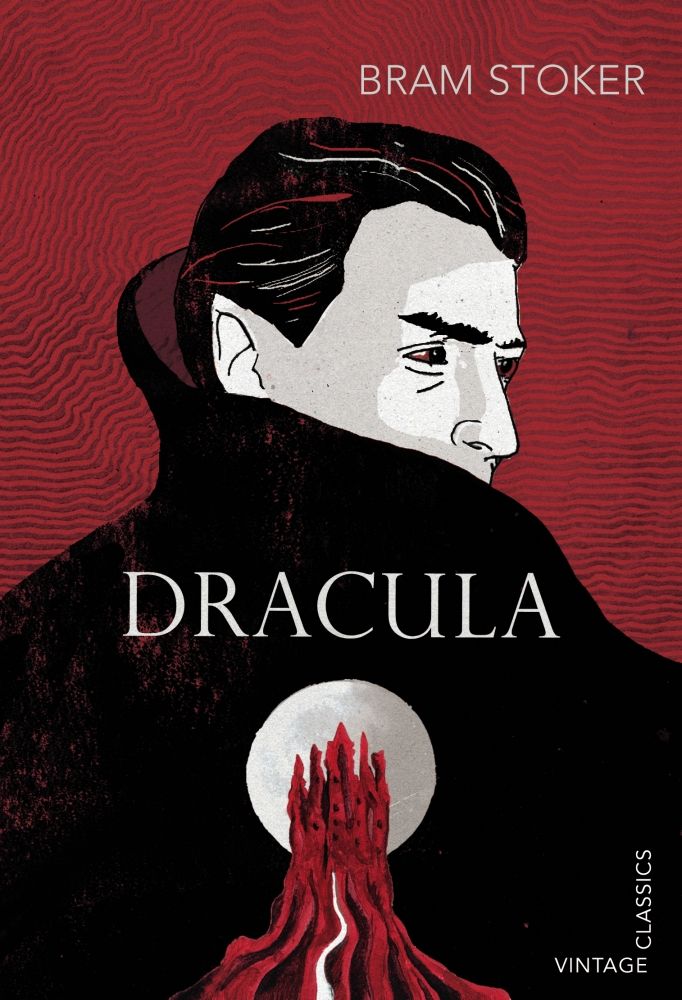 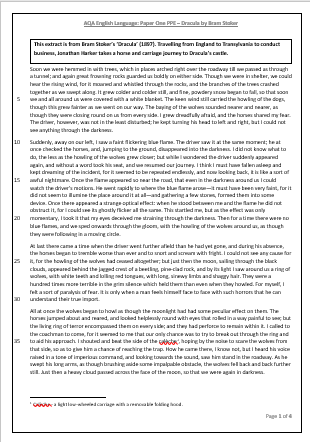 10
Mins
Crunch the article 
Find the nine juiciest words in the extract
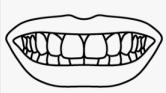 Find
Example of FEAR being shown explicitly in the extract

Example of FEAR being shown implicitly

3 techniques used to display Harker’s struggle on the journey (language or structural)

Any points that show connotations of FEAR
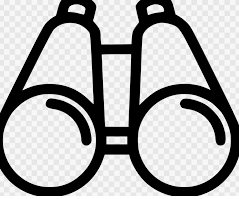 [Speaker Notes: This is from Jinder Bains]
Any other ideas to share?
If you send them to us at      thefullenglish@pearson.com

  we will make them available to all who have signed up today.


Send us your requests (through the questionnaire link at the end) for next week – I’ll try my best to come up with something.
Further dates & ideas
14th May 2020

Language

Any suggestions now?
GCSE (9-1)English
What more can we do to help?
New Resources
Knowledge organisers for ‘A Christmas Carol’ and 
 ‘An Inspector Calls’ 
 
These consist of: 
1 A3 organiser with everything on
1 A3 blank organiser for students to complete
1 A4 powerpoint with the tables from the A3 organiser on each slide.
For Knowledge Organisers click here and scroll down the page!
New Resources
Online learning pack for ‘Jekyll and Hyde’.
 
This consists of: 
full text
revision/learning activities for each chapter
exam-style questions
model paragraphs

For online learning pack click here and go to the Guide section
New Resources
Powerpoint lessons for ‘A Christmas Carol’, ‘Jekyll and Hyde’,  ‘An Inspector Calls’  and Poetry.
 
These consist of: 
revision of texts
support and planning for exam questions
model paragraph
full commentary
Secondary resources
Sign-up for Secondary resources form is here: https://www.pearson.com/uk/educators/schools/update-for-schools/secondary-support.html

This gives access to: 
KS3 Skills for Writing  
Pearson Edexcel GCSE (9–1) English Language Text Anthology 
Pearson Edexcel GCSE (9–1) English Language Core Student Book – coming soon! 
Pearson Edexcel GCSE (9–1) English Language Revision Guide 
AQA GCSE (9–1)  English Language Revision Guide.
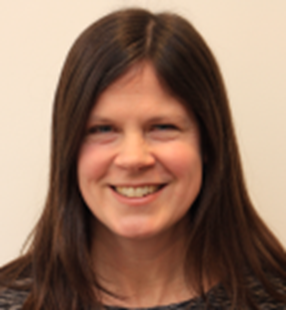 Your Subject Advisor
Clare Haviland
Telephone: 03330164120
Twitter: @PearsonTeachEng
Email or live chat
You can sign up for Clare’s
e-updates by completing this
online form
Facebook page:  https://www.facebook.com/pearsonedexcelenglish/
Switching to Edexcel
https://www.youtube.com/watch?v=Q0DYFcgCejI.
Feedback